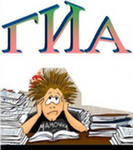 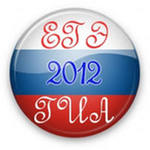 ОцениваниеГИА
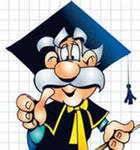 Юрлова Н.А.
ГБОУ ДПО НИРО
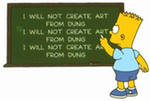 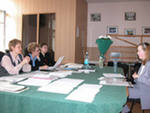 Оценивание письменной части
1 балл – за верное выполнение задания с выбором ответа или с кратким ответом;
 если в кратком ответе сделана орфографическая ошибка – ответ считается неверным;
 за неверный ответ или отсутствие ответа выставляется «0» баллов;
 Максимальное количество баллов за письменную часть – 55 баллов.
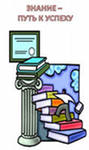 Задание С1
Проверяет умения ученика писать личное письмо. 
Ученику предлагается прочитать отрывок из полученного письма и написать ответ объёмом 100-120 слов, в котором необходимо ответить на 3 вопроса, заданных другом по переписке. Письмо должно быть оформлено в соответствии с нормами письменного этикета, принятого в стране ИЯ.
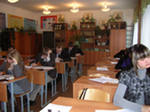 Проверка задания С1 (личное письмо)
Осуществляется 2 экспертами, прошедшими обучение по оценке данного вида письменного высказывания.
Для этого ксерокопируются листы с личными письмами, написанными участниками ГИА. В ходе проверки эксперт может делать пометки на проверяемых листах, отмечая:
грамматические ошибки;
лексические ошибки;
ошибки в орфографии и пунктуации;
ошибки в логике высказывания;
ошибки в употреблении средств логической связи.
Ручка эксперта должна отличаться по цвету от ручки учащегося (красная, зелёная, карандаш)
Критерии оценивания
Решение коммуникативной задачи – 3 балла;
Организация текста – 2 балла;
Лексико-грамматическое оформление текста – 3 балла;
Орфография и пунктуация – 2 балла
Max – 10 баллов
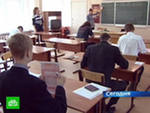 Решение коммуникативной задачи
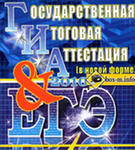 Полнота решения поставленной задачи (наличие ответов на 3 заданных вопроса);
Использование соответствующего стиля речи в личном письме (неофициального);
Объём письма (его соответствие заданному объёму: 100-120 слов)
Оценивание задания С1
учитывать объём письменного текста (100-120 слов);
 если в письме ≤ 90 слов, задание проверке не подлежит и оценивается в «0» баллов;
   если в письме ≥ 132 слов, проверке подлежит только та часть работы, которая соответствует требуемому объёму (отсчитываются от начала работы 120 слов, оценивается эта часть работы и выставляется соответствующая оценка по решению коммуникативной задачи);
 Считаются все слова, начиная с первого слова по последнее (вспомогательные глаголы, артикли, предлоги, частицы)
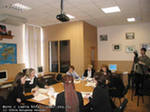 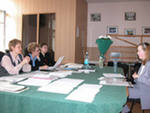 Оценивание задания С1
В личном письме адрес, дата и подпись также подлежат подсчёту.
При этом:
Стяжённые (краткие) формы (I’ve, It’s, doesn’t) считаются как одно слово;
Числительные, выраженные цифрам (5,29, 2010, 123456) считаются как одно слово;
 Числительные, выраженные словами (twenty one) считаются как одно слово;
Cложные слова (pop-singer, English-speaking, thirty-two) считаются как одно слово;
Сокращения  (UK, TV, e-mail)считаются как одно слово.
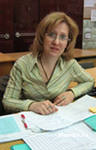 Организация текста
логичность текста письма;
связность текста, которая обеспечивается использованием языковых средств логической (вводных слов, союзов, союзных слов и т.д.)
структурирование текста (деление на абзацы, наличие вступления и заключения);
оформление текста в соответствии с нормами этикета, принятыми в странах изучаемого языка (наличие обращения, завершающей фразы, имени автора на отдельной строке, адреса и даты в правом верхнем углу).
Лексико-грамматическое оформление речи
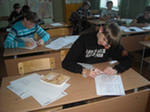 соответствие использование лексических единиц и грамматических структур поставленной коммуникативной задаче;
разнообразие используемой лексике (её соответствие уровню А2);
наличие простых и сложных предложений
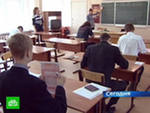 Орфография и пунктуация
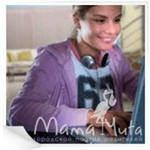 наличие орфографических ошибок;
правильное оформление начала и конца предложений (заглавная буква, точка, запятая, вопросительный и восклицательный знаки)
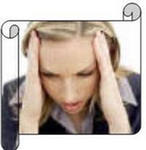 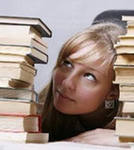 С1
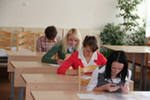 You have received a letter from your English-speaking  pen friend Ben.
    My Dad changed his job and that’s why we had to move to a big city. Life is so different here. I don’t think I’ll ever like it here… Where do you live – in a big city or in the country? What do you enjoy there the most? Where would you like to live when you finish school, why?
Write him a letter and answer his 3 questions. 
Write 80-100 words. Remember the rules of letter writing.
Личное письмо учащегося с сохранением языкового оформления
Moscow, 
Russia
            Dear Ben,
      Thank you for your letter. I’m sorry I not replied to your letter for so long, but I’ve worked. As you can imagine I’ve been very tired. And how are you?
       I live in Moscow. Moscow is a very big city. I enjoy Moscow’s parks and historical places. I think you’d like to go to the Kremlin. It’s Moscow’s cultural centre. I’d like to live in Los Angeles because it’s my dream. And why don’t you like your city? What is your favourite place? When would you like to go to your place?
      Please write soon.
      Take care, 
      Alexandra.
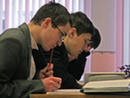 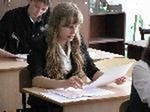 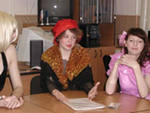 Говорение – 6 минут + 10 минут на подготовку
Тематическое монологическое высказывание С2
Комбинированный диалог С3
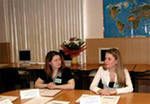 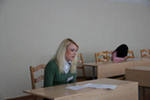 Sample conversation
Student: Hello, Anna/Andrew
Interlocutor: Hello
S: I’m glad you are still at home. Look, I need your English grammar book. Can I borrow it till tomorrow?
I: Yes, you can. Here it is.
S: Thanks.
I: What do you need it for, by the way?
S: I have to write an essay on one of British  tourist attractions. I don’t think I can do it without a good Grammar Book.
I: I see. I always use it for written tasks, too. And what are you going to write about?
S: I want to write about the London Eye.
I: The London Eye? What is it?
S: I can’t believe you don’t know about it? It’s a huge wheel in the centre of London, on the bank of the river Thames. It’s the largest wheel in Europe. It has large capsules for passengers. The wheel moves slowly and the passengers can enjoy the views of London from the height! 
I: It sounds really exciting Have you ever ridden on the wheel?
S: No, unfortunately, not. But I’m going to do it one day. 
I: I see. How about pizza by the way? I’m just having lunch.
S: Thank you, Anna/Andrew, but I really have to go. I have to write the essay. And what are you doing tomorrow?
I: I don’t have any plans yet? Why?
S: Let’s go to the cinema together. There is a new film on.
I: OK. Let’s go. Good luck with the essay.
S: Thanks. And see you tomorrow.
I: See you.
Оценивание С2
Оценивание выполнения задания С2 осуществляется по следующим критериям:
Задание для учащегося С2-2
Ответ экзаменуемого
Teenagers usually receive pocket money from their parents. But some teenagers want to be independent. They want to earn the pocket money. That’s why they find part-time jobs during the school year or summer job during the holidays. Oh.
    It’s difficult to find summer job for teenager ….in Russia. In the USA they can work as babysitters, shop assistants, waiters in cafés or just in Mcdonald’s. But in Russia it is difficult to find any job. Hmm … My friends would like to find a job but unfortunately they can’t.
     I would like to work in summer. I need more pocket money that my parents gave me. I can be a shop assistant or work in café or pizzeria. After the exams I’ll try to find a job.

     Ответ на вопрос экзаменатора: How do teenagers spend money they earn?
     Well, I don’t know. Maybe they buy new clothes or cosmetics. Some teenagers earn money to go to the cinema or Starbucks. Some teenagers want to help their mothers.
Ответ экзаменуемого
I don’t think teenagers must work in summer because they have summer holidays. They are tired and they want to rest. Teenagers go to the country or to the sea. They swim and sunbathe. I like summer. ….It’s sunny and warm. I was not go to the school and  I have free time. ….I sleep till 11 o’clock in the morning, watch TV or play computer games. In the evening I go out with my friends. We walk, play football, go to the cinema. Last summer I was in Turkey with my parents. We swam and   dive there. Summer is my favourite season. I will work after school and the institute.
    Ответ на вопрос экзаменатора: How do teenagers spend money they earn?
    They go to the café or to the cinema.
Оценивание  выполнения задания С3 осуществляется по следующим критериям
К8-К11
[Speaker Notes: При получении экзаменуемым «0» баллов по критерию «Решение коммуникативной задачи» всё задание оценивается в «0» баллов]
Экзаменуемый: I’m  staying in London with a group of students. I would like to  buy a book about London for parents
Экзаменатор-собеседник: Hello! Can I help you?
Экзаменуемый: Sorry! Hello! I’d like to buy a book about London for parents. 
Экзаменатор-собеседник: We have two new books about London: “Famous People of London” and “The Streets of London”.
Экзаменуемый:  Have the books got information about architecture of the city?                                                                                                                                                          
Экзаменатор-собеседник: “Famous People of London” contains stories about people who played important roles in the history of the city. There are portraits of the famous people and photos of old London. “The Streets of London” has some essential  information about the sights and buildings  of London. There are big colour photos of the most famous cathedrals, palaces and buildings.
Экзаменуемый: Very good! And what about the price? Are they expensive?
      Экзаменатор-собеседник: “Famous People of London” - £15; “The Streets of London”- £20.
Экзаменуемый: OK.  I’ll take  the book about London’s streets. 
Экзаменатор-собеседник: You are going to take “The Streets of London”, aren’t you?.
Экзаменуемый: Yes, please. 
Экзаменатор-собеседник: Here you are.
Экзаменуемый: Thanks ….
Экзаменатор-собеседник: You can pay for the book at the exit. Bye!
Экзаменуемый: Thanks. Bye!